Ознайомлення з музеямипрезентація з образотворчого мистецтва(6 клас)Автор: Шахрай Ю.В.учитель образотворчого мистецтва а історії Соколівоцької ЗОШ І-ІІІ ступенівТальнівської районної ради
ТИП УРОКУ: віртуальна екскурсіяМЕТА : розповісти учням про походження слова “музей”,  дати поняття термінам “художні музеї “, “галерея”, “Лувр”, “Ермітаж”, познайомити  з  найвідомішими музеями України та світу,  їх історією, викликати бажання цікавитися творчістю видатних  художників,  розвивати  в школярів творче мислення, вміння аналізувати роботи митців, виховувати любов до мистецтва, шанобливе відношення до культурної спадщини людства
У Давній Греції храми, гаї, присвячені Музам – супутницям бога Аполлона, покровителькам наук і мистецтв , називали мусейонами. Саме від цього слова походить назва музей
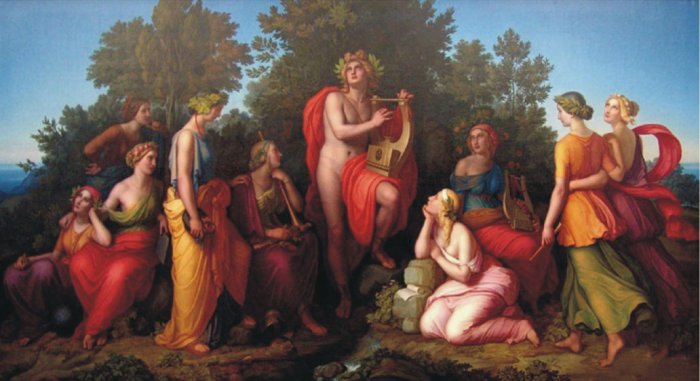 Грецький бог Аполлон з Музами
Музеї, де експонують твори образотворчого та декоративно- ужиткового мистецтва, називають художніми
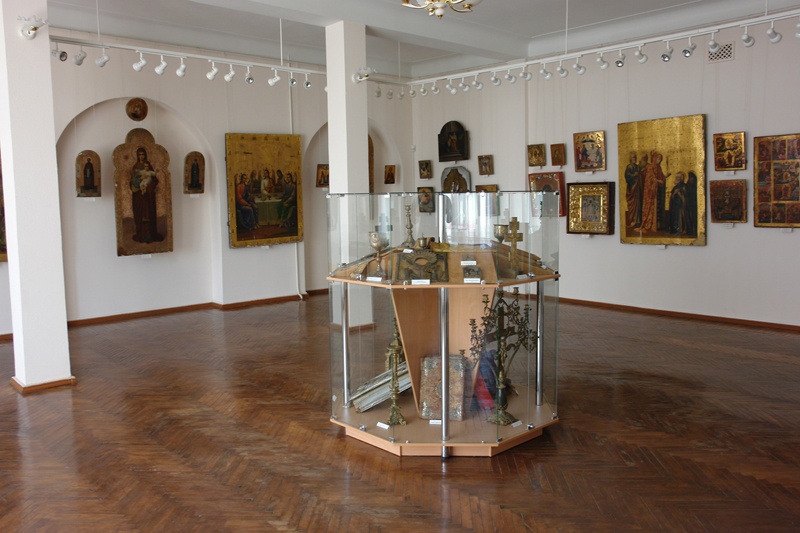 Експонати Кіровоградського художнього музею
Збирати художні твори почали ще в Давньому Єгипті та Месопотамії. Систематичне колекціонування розпочалося в ХVст. Тоді в життя увійшло слово “музей”
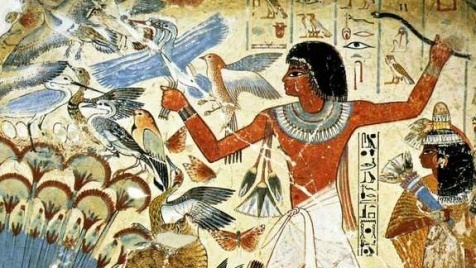 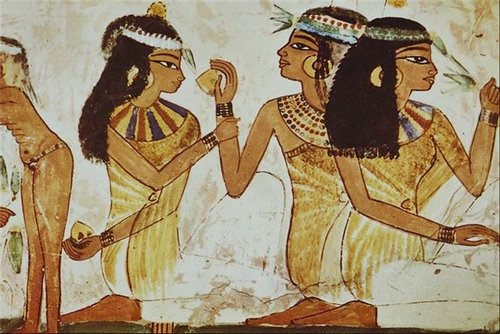 Художні твори Давнього Єгипту
Потім з’явилися галереї – спецальні кімнати у замках і палацах, де зберігалися твори художників та скульпторів.
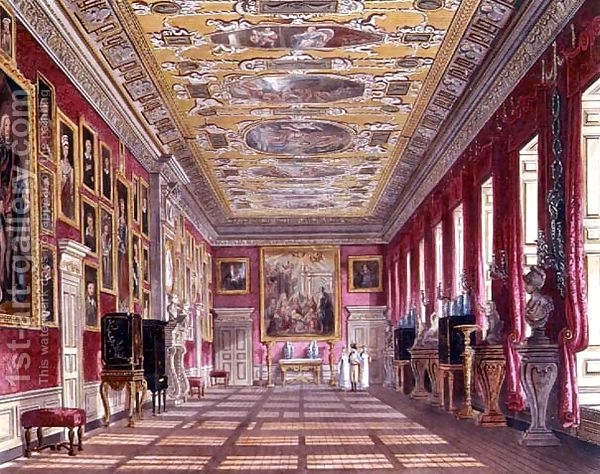 Галерея  Кінгстонського палацу . 1818 р.
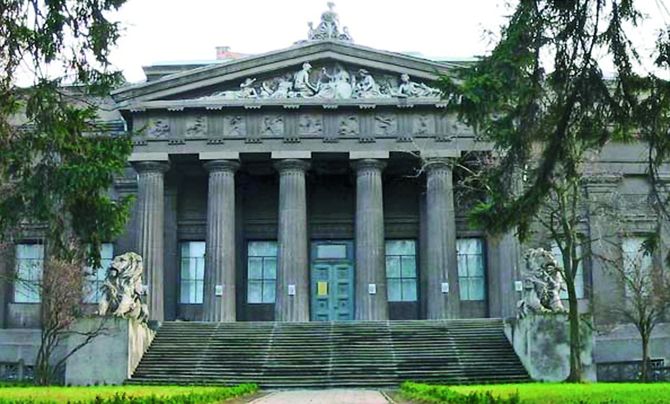 Київський Музей старожитностей, заснований у 1899 році.
Найвідоміші музеї УкраїниНаціональний художній музей України
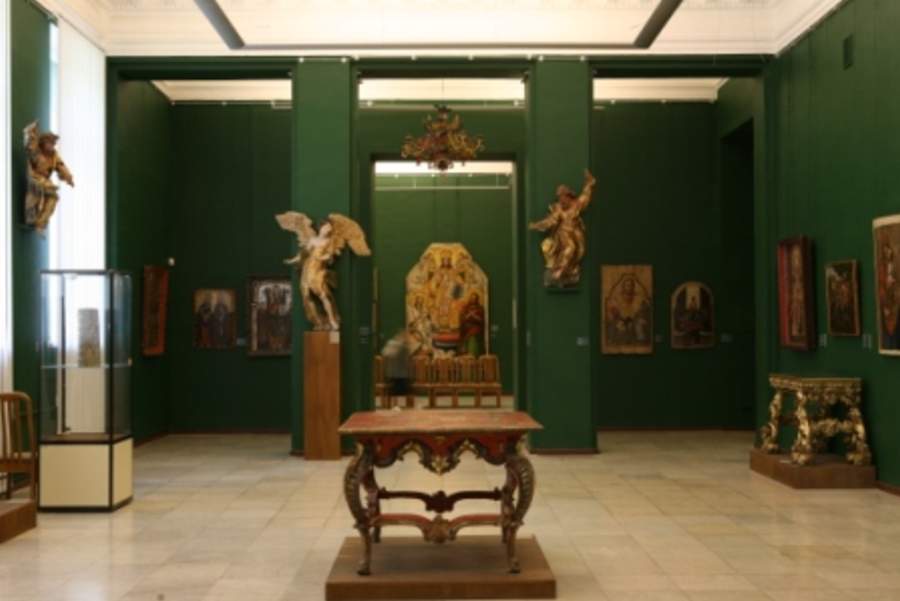 Зал барокового мистецтва
Київський музей російського мистецтва
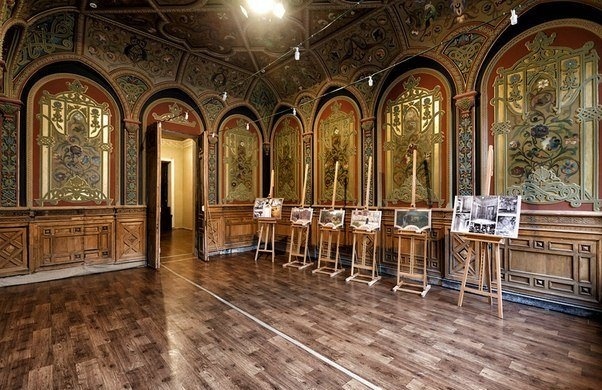 Шоколадний будинок
Київський музей Західного та Східного мистецтв
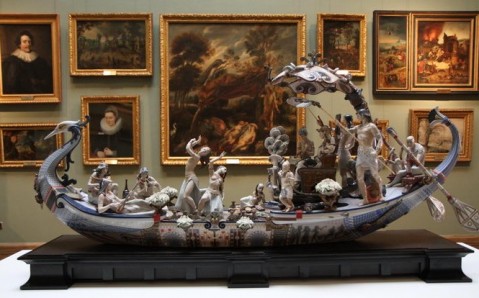 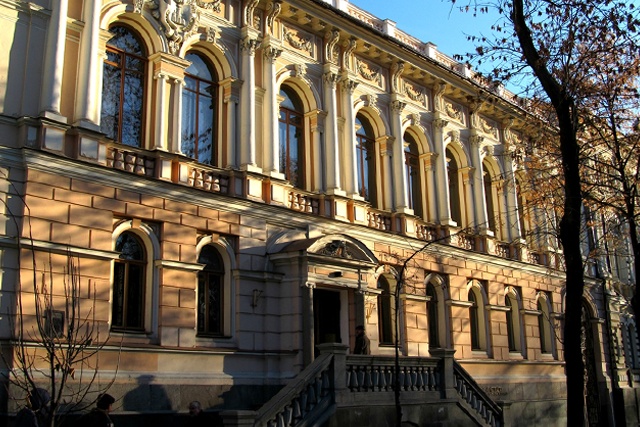 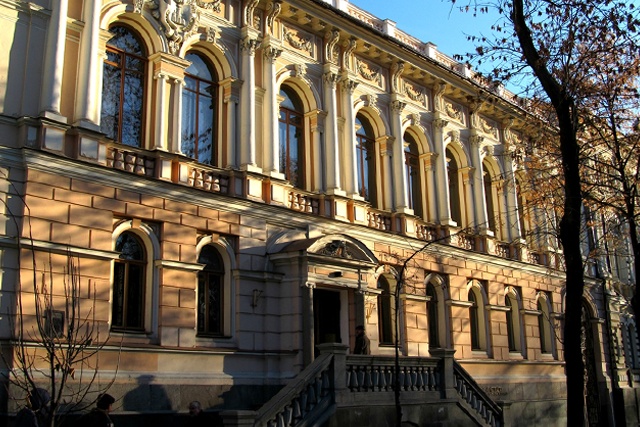 Одеський музей Західного та Східного мистецтв
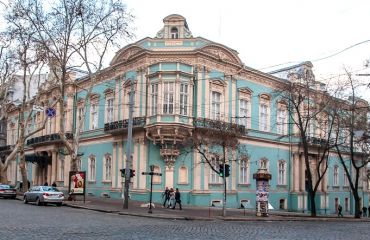 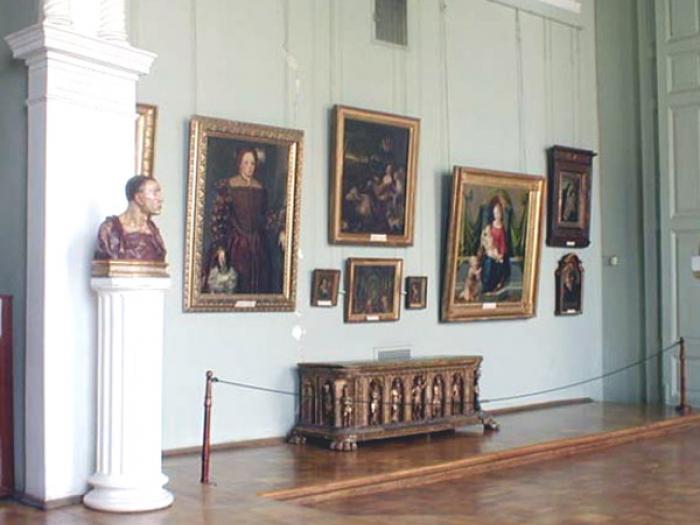 Львівська національна картинна галерея
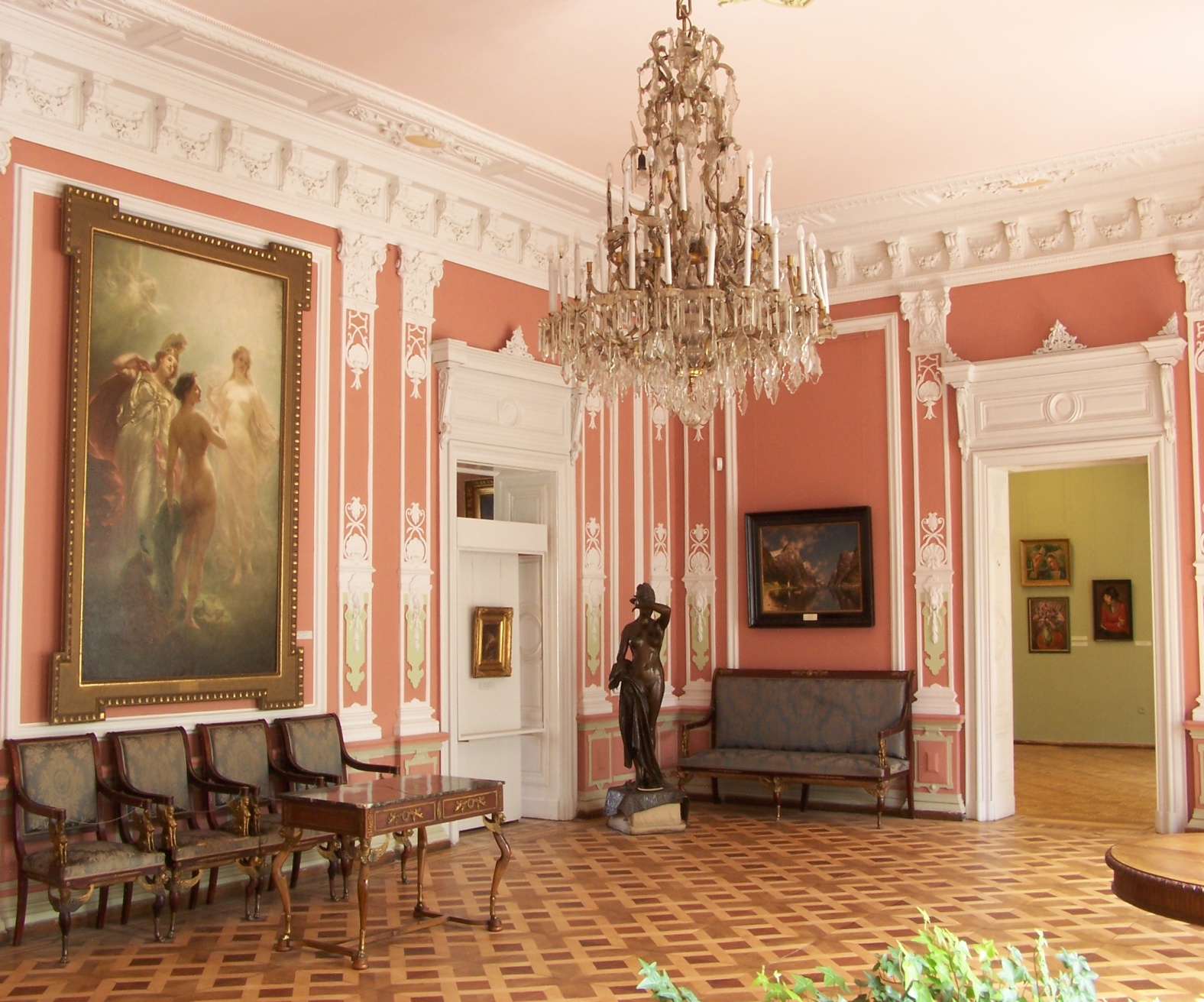 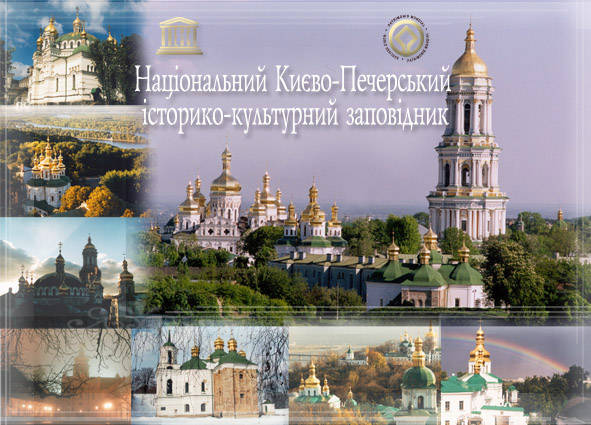 Відомі українські художники: М. Пимоненко, І. Труш, О. Мурашко, А. Петрицький, Ф. Кричевський, В. Касіян, Т. Яблонська, М. Дерегус та ін.
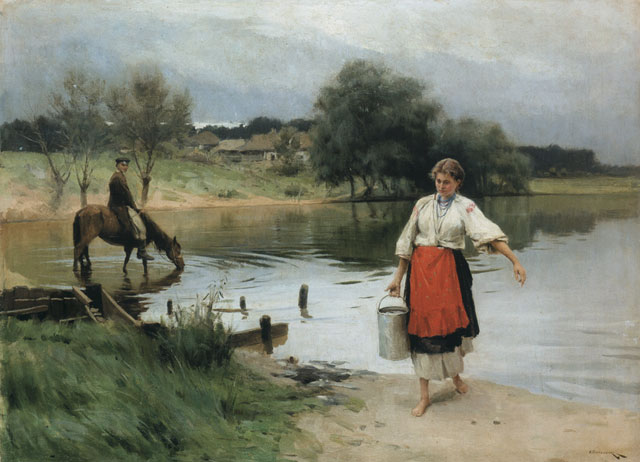 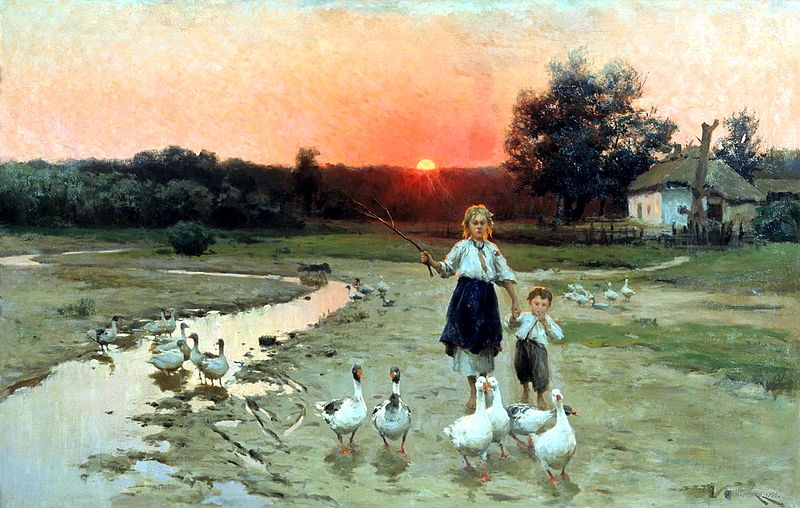 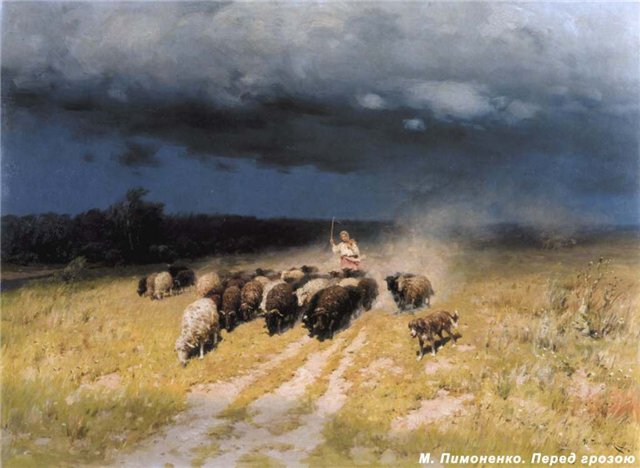 Гуси, додому!
На річці
Картини 
Миколи Пимоненка
Перед грозою
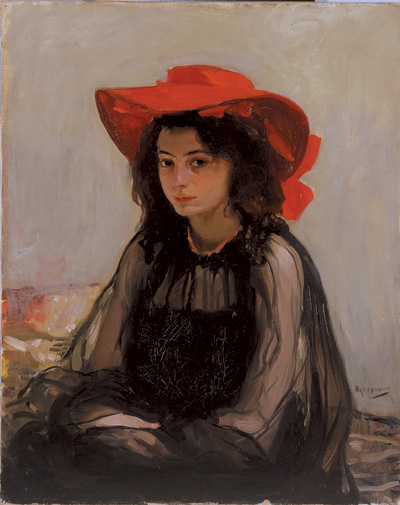 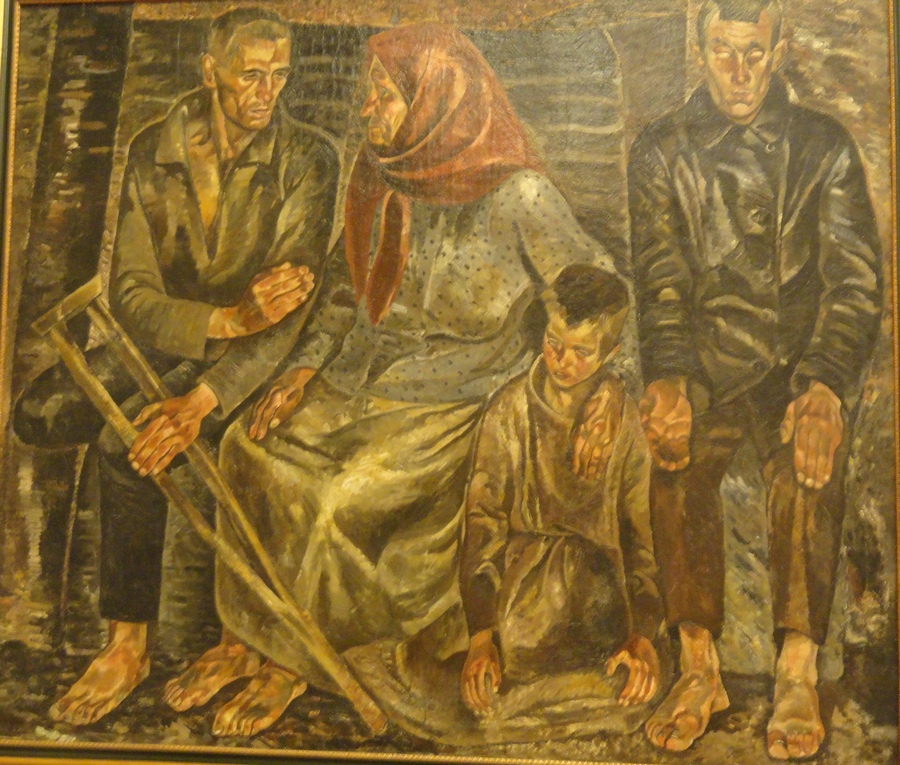 А. Петрицький . Інваліди
О. Мурашко.  Портрет дівчинки
 в червоному капелюсі.
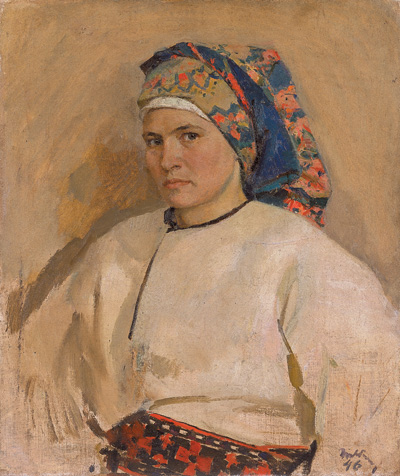 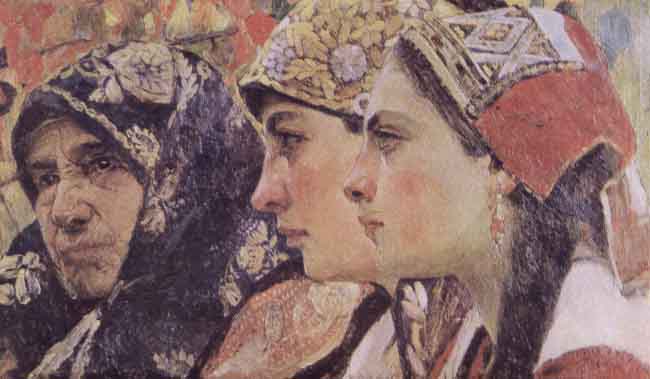 Ф. Кричевський. 
Три покоління
Т. Яблонска. Автопортрет
Відомі музеї світу
Дрезденська картинна галерея
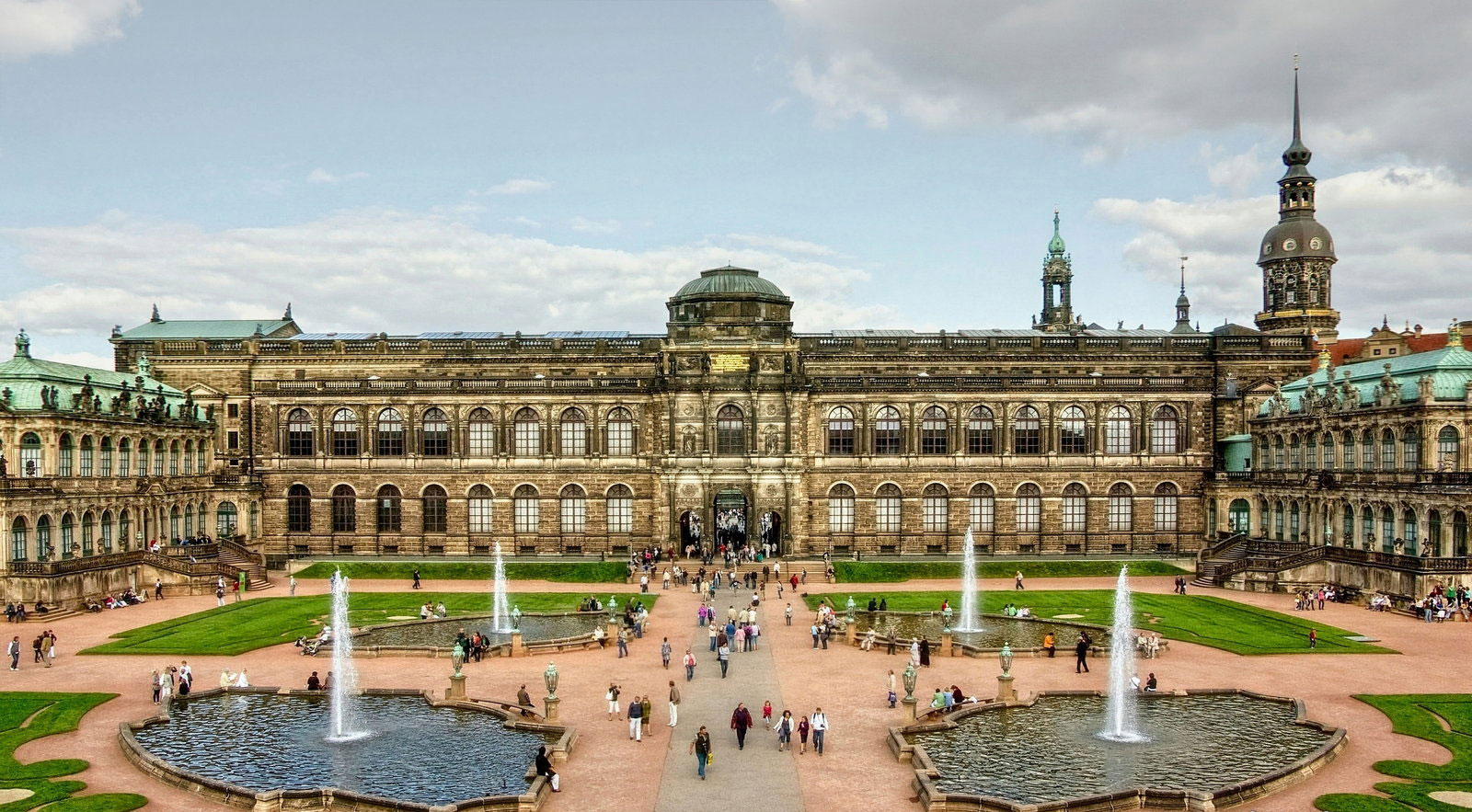 У 1722 р. перетворилася на музей.  Складається з двох галерей : Старих майстрів (де зберігаються твори митців епохи  Відродження) та Нових  майстрів (де розміщені полотна художників ХІХ –
ХХ ст.)
Шедеври Дрезденської галереї
“Сикстинська Мадонна” Рафаеля
“Динарій кесаря”. Тиціана
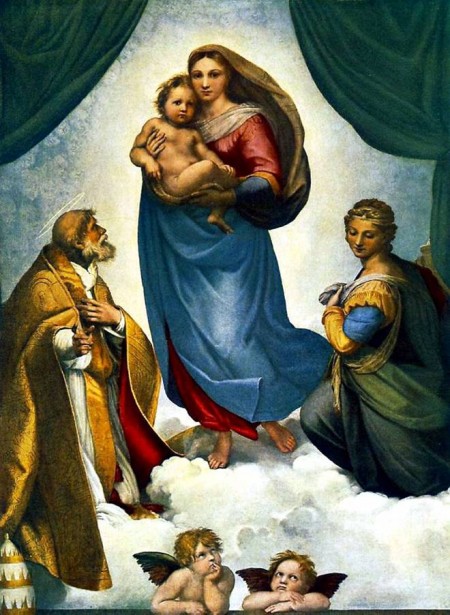 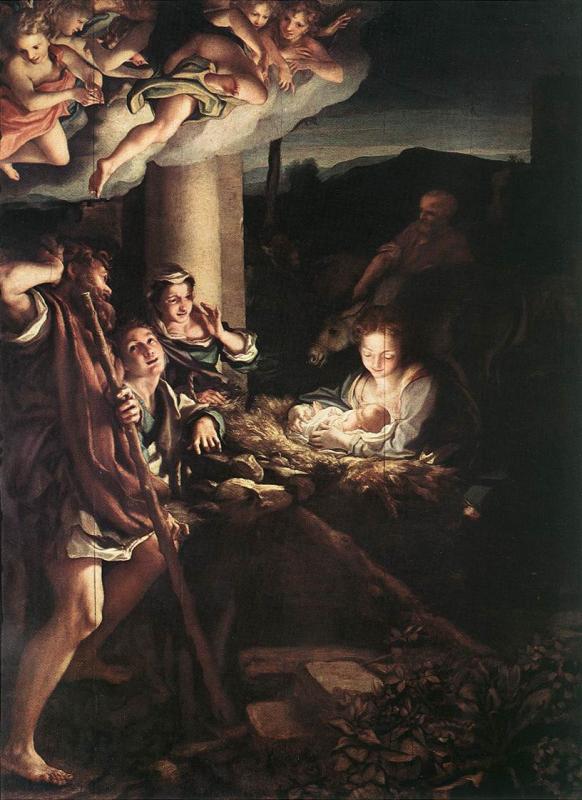 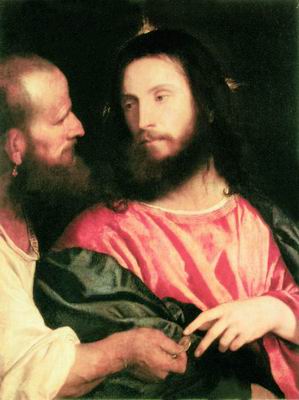 “Ніч” Корреджо
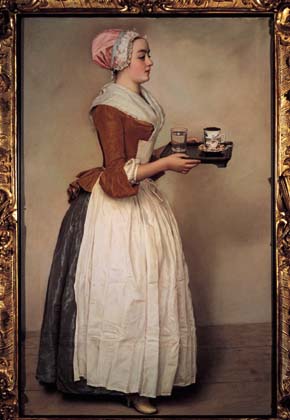 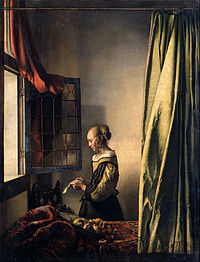 “Дівчина з листом” Вермера
“Шоколадниця” Ліотара
Лувр (Франція. Париж)
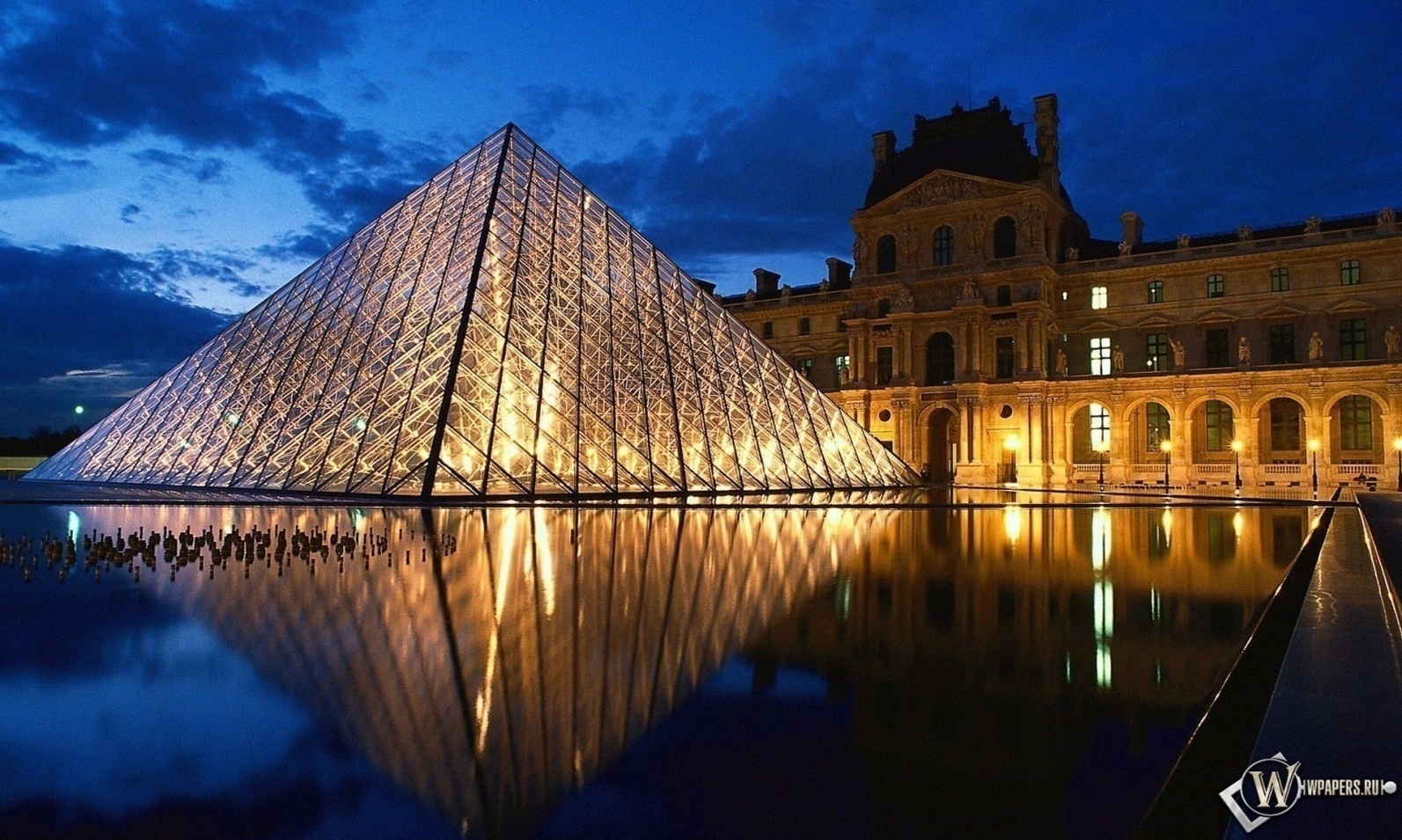 За часів Середньовіччя Лувр був королівським палацом, а в ХVІІІ ст. став державним музеєм.  Тут зберігаються унікальні твори Давнього Єгипту, країн Сходу,  Давньої Греції і Риму, західноєвропейські шедеври епохи Відродження і подальших часів до середини ХІХ ст.
Почесні експонати Лувру
“Мона Ліза” Леонардо да Вінчі
“Товій і ангел” К.Лоррен
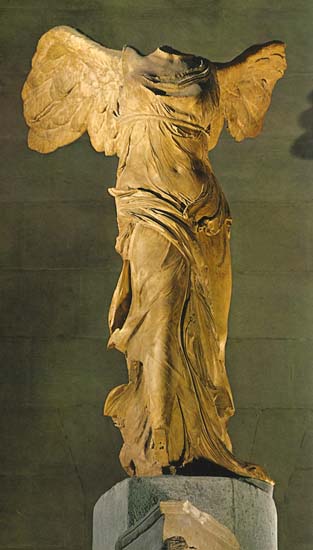 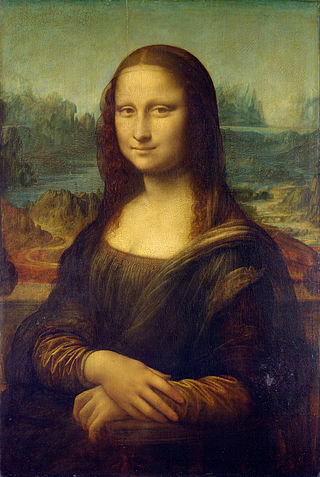 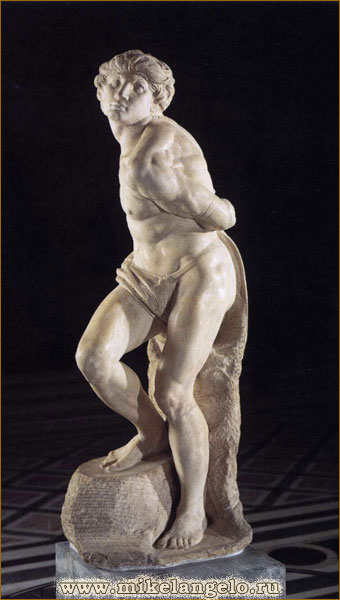 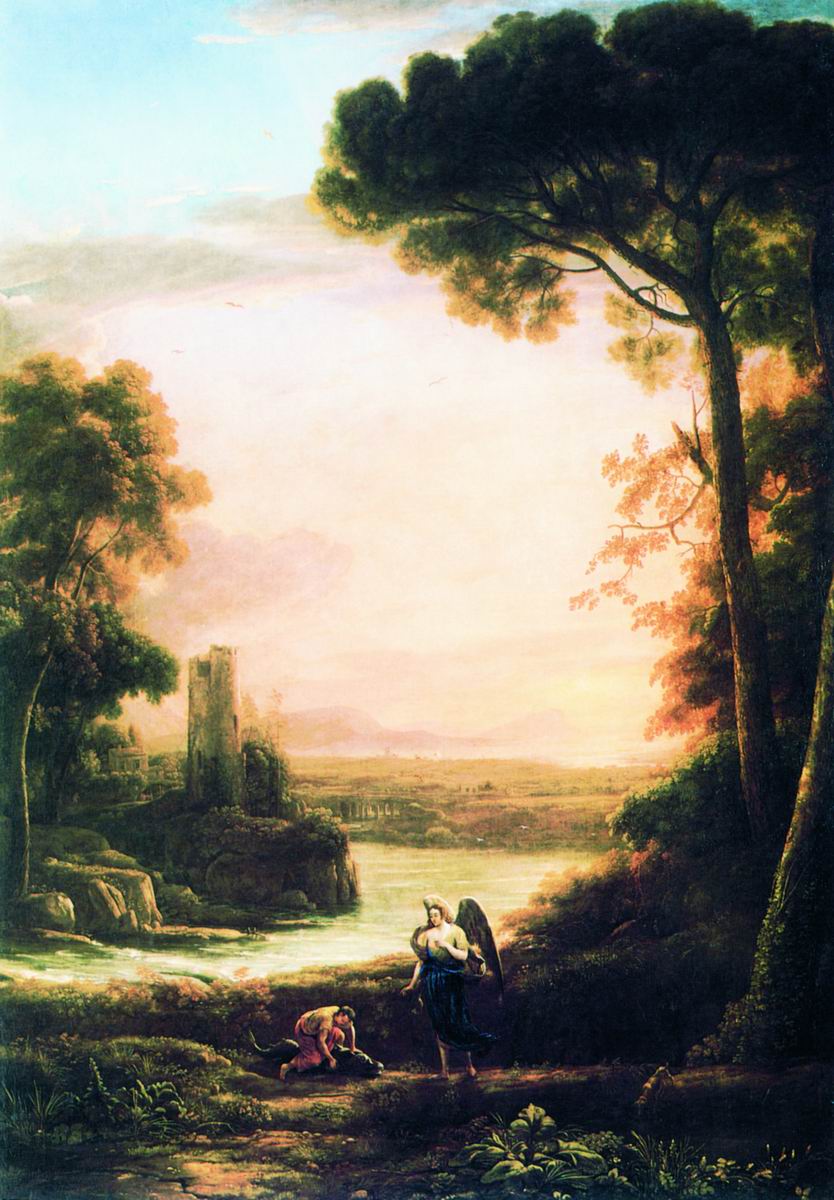 Антична статуя Ніка Самофракійська
“Повсталий раб” Мікеланджело
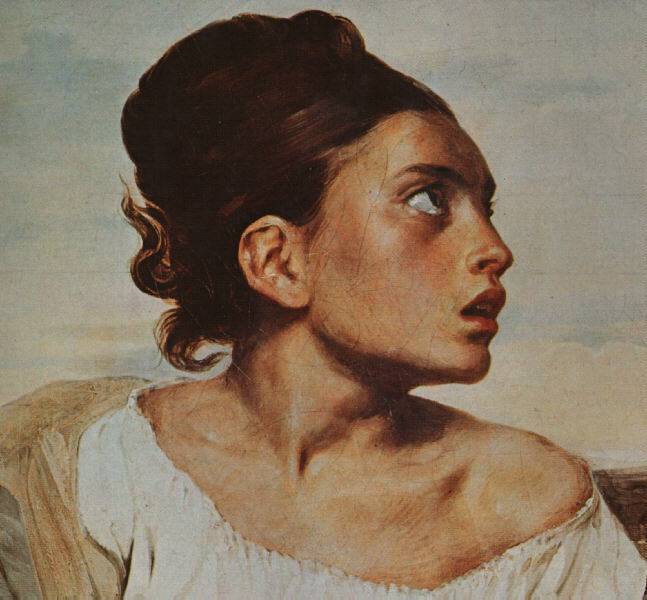 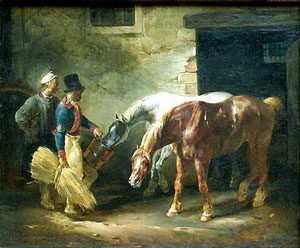 “Поштові коні” Т. Жеріко
“Сирота на цвинтарі“. 
Е. Декларуа
Ермітаж (Росія. Санкт-Петербург)
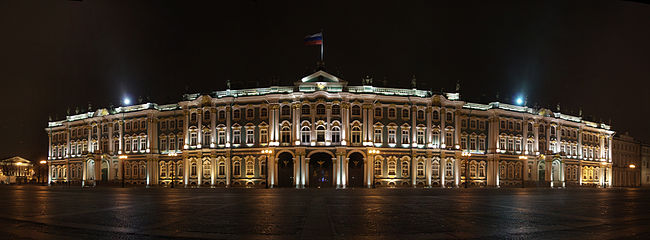 Цей всесвітньо відомий музей започаткувала  Катерина ІІ в 1764 р.  Слово “Ермітаж” означає  “усамітнення” – так спочатку називалася прикрашена картинам невелика зала Зимового палацу, призначена для відпочинку імператриці. Тепер музей складається з багатьох відділів – первісного, античного, східного, російського, західноєвропейського тощо.
Шедеври Ермітажу
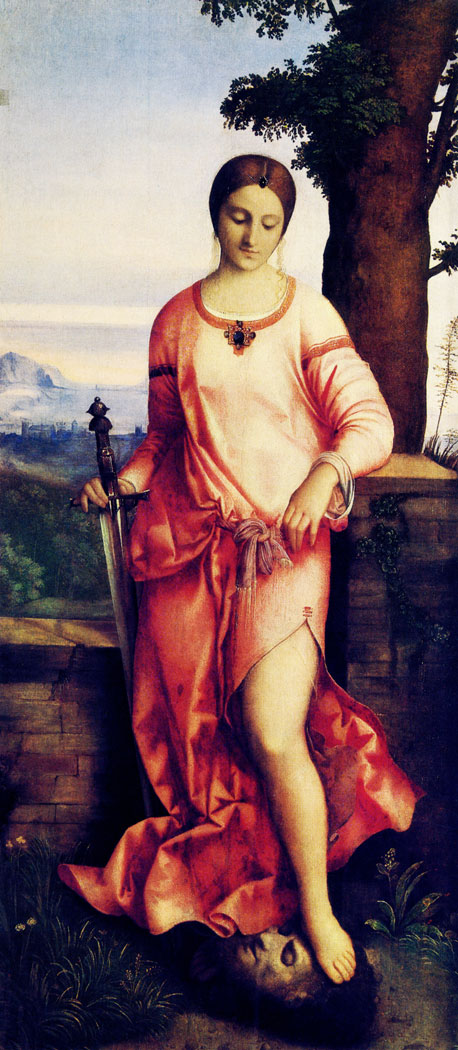 “Юдіф” Джорджоне
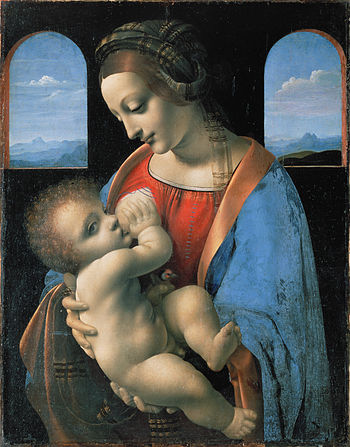 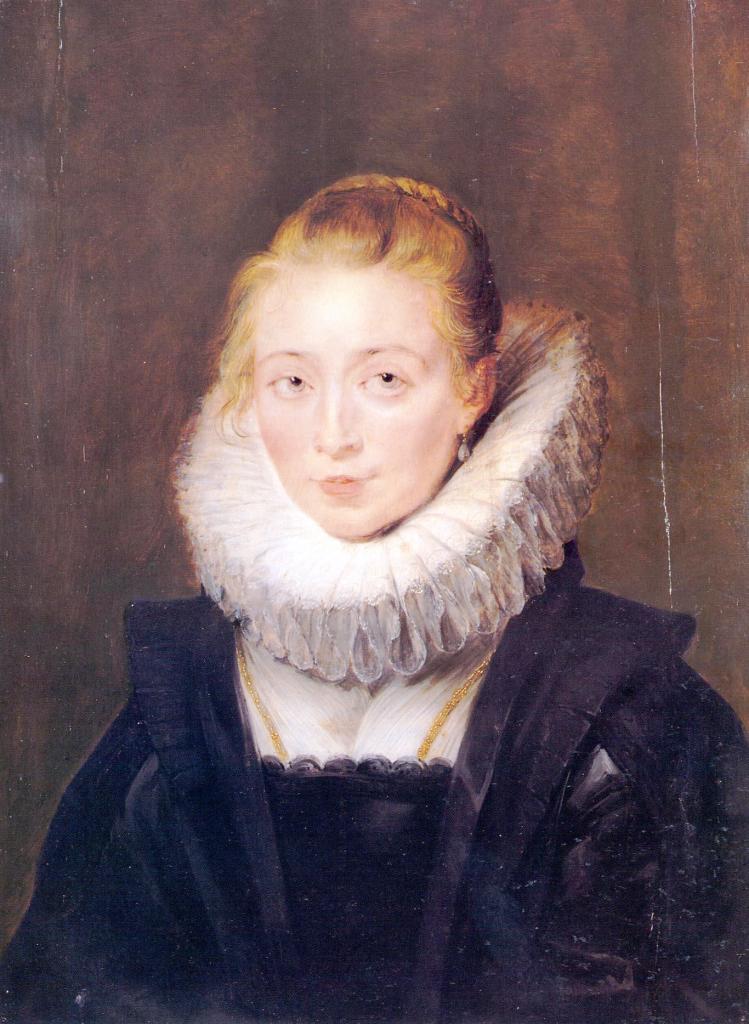 “Портрет камеристки” Рубенса
“Мадонна Літта” Леонардо да Вінчі
Завдання для узагальненняЩо зображено на даних візуальних джерелах?
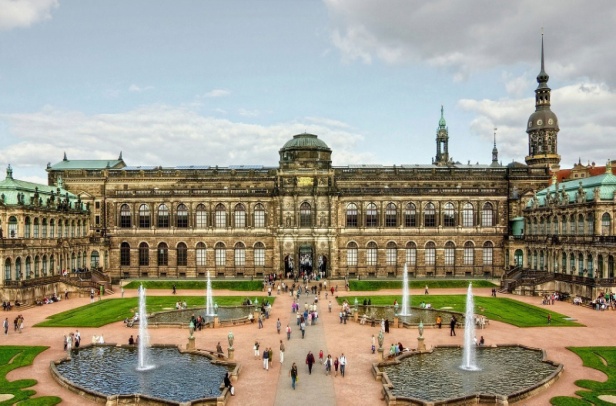 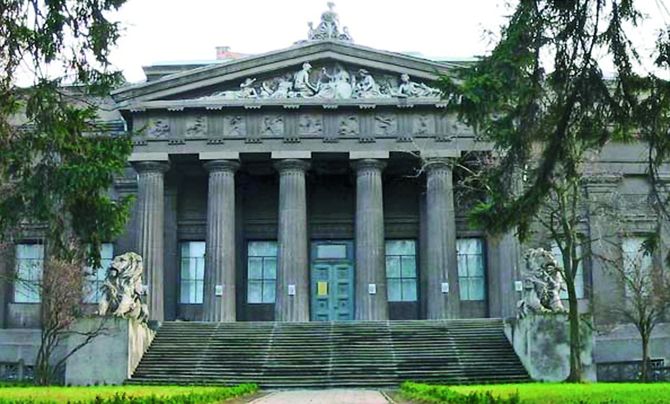 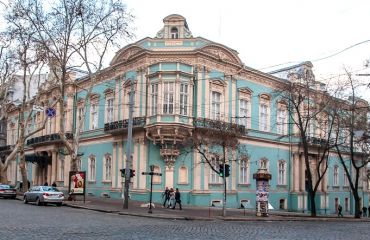 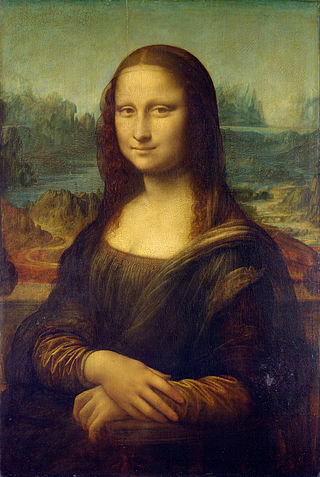 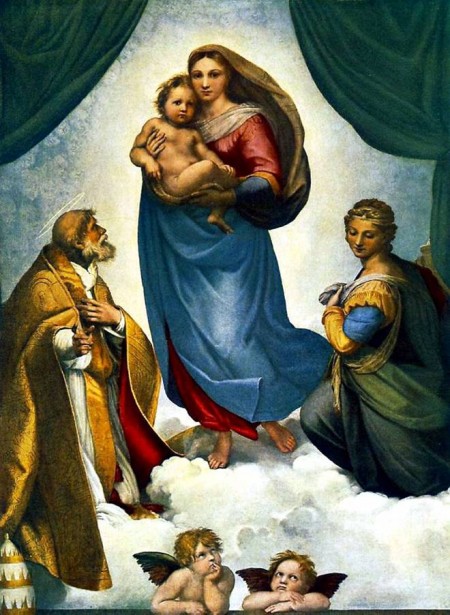 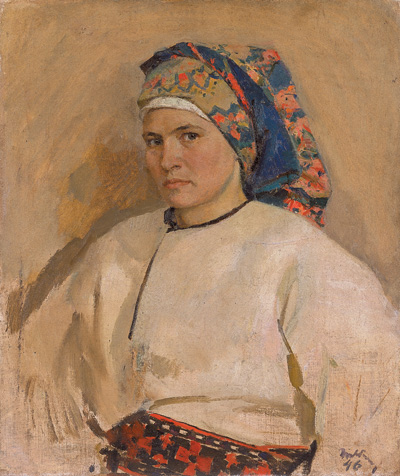 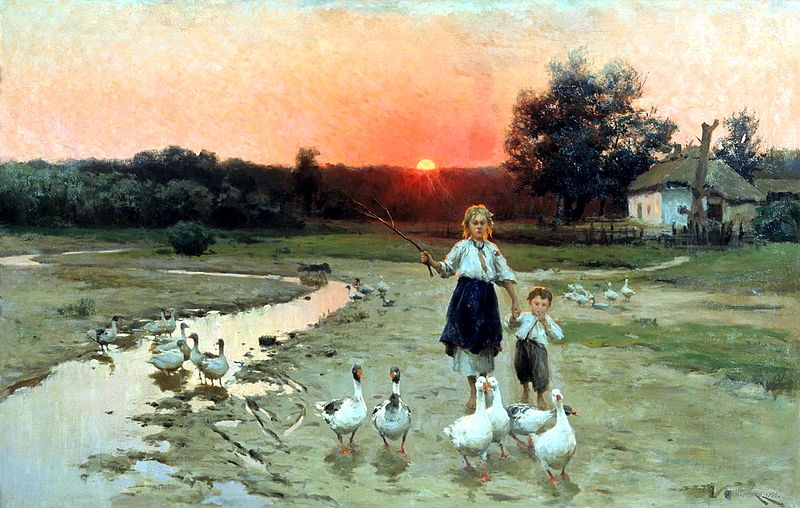 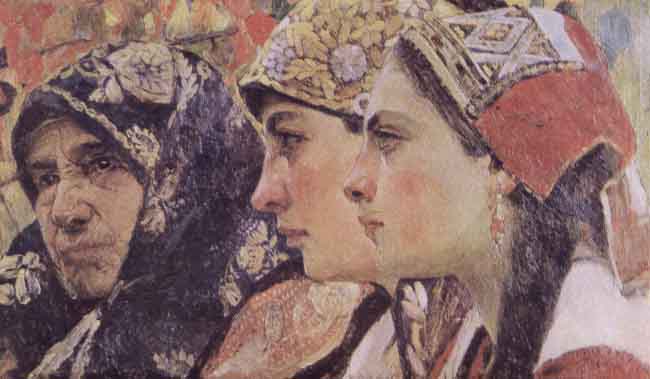